Smart Building EnergiesPlateforme Wave
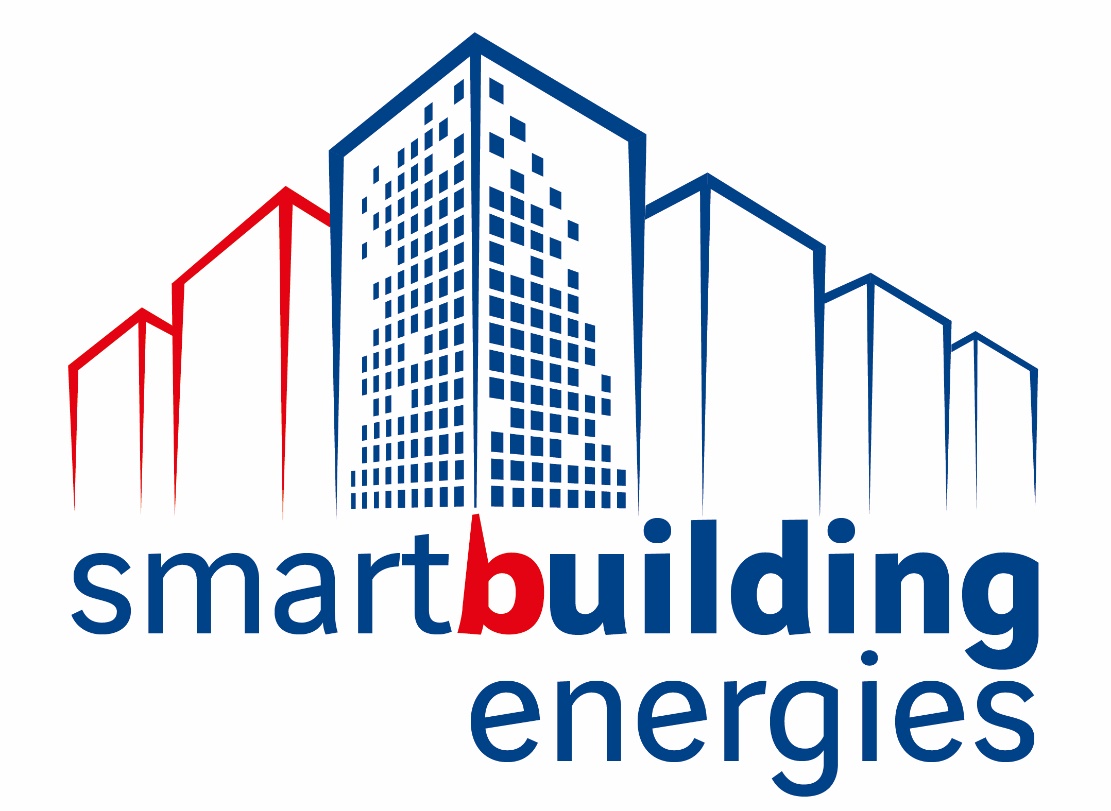 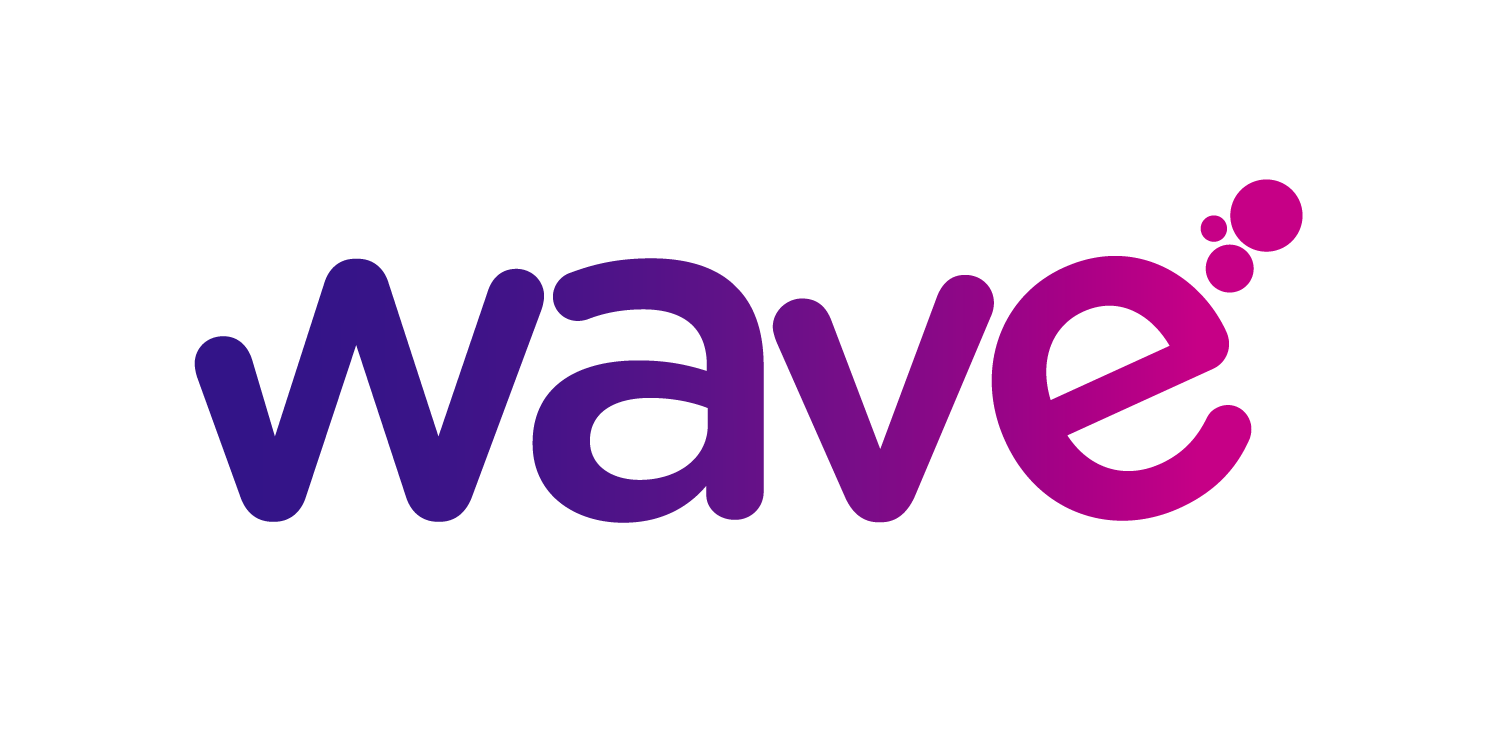 5
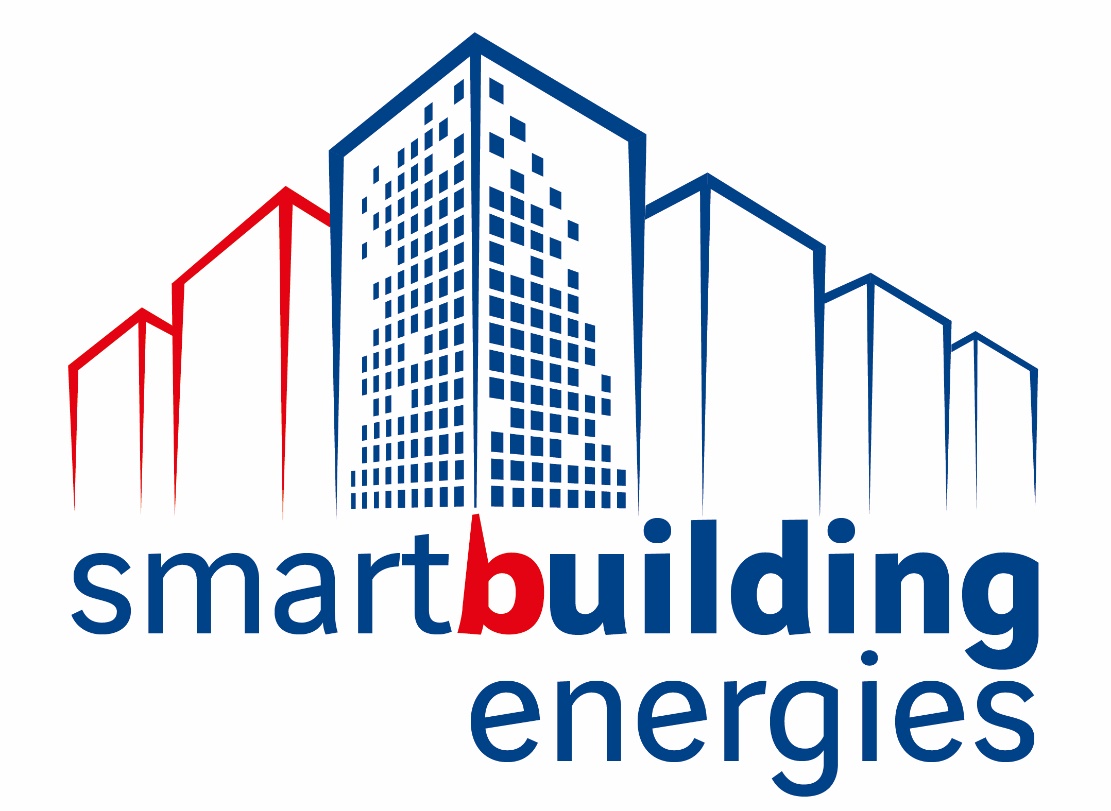 BIM d’exploitation
4
Web App
3
Maîtrise de la donnée
2
Gestion Technique du Bâtiment - GTB
1
Objets connectés
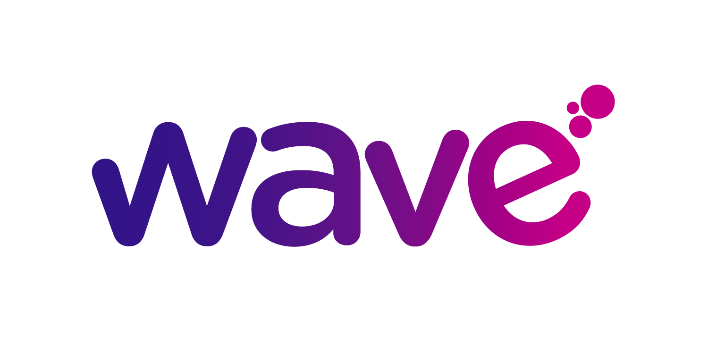 Panneau solaires
Autoconsommation – comptage de l’énergie produite
Contrôle d’accès via smartphone
Stores extérieurs motorisés et centralisés
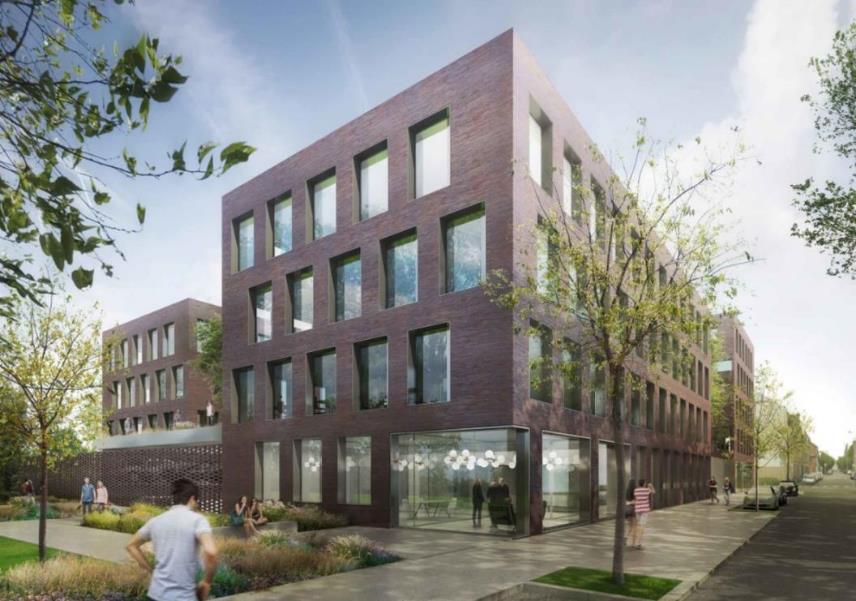 Eclairages Led gradables et centralisés
Capteurs présence, luminosité et température
Comptages énergies (électrique…)
Parking ( IoT + gestion avec données issues d’Outlook)
Bornes de charge véhicules intelligentes
GTB – Interconnexion / interopérabilité des systèmes
Gestion du redimensionnement des espaces
Objets sans fil / sans pile
Gestion des salles de réunion couplée à Outlook
BIM d’exploitation (Teia de Stereograph)
Démonstrateur Smart - bâtiment VINCI Energies
Réalité augmentée
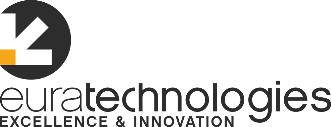 Architecture réseau POL
Web App…
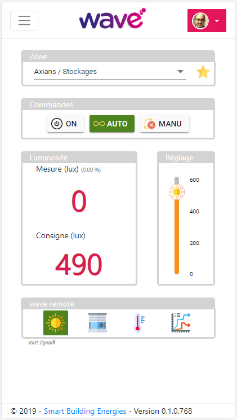 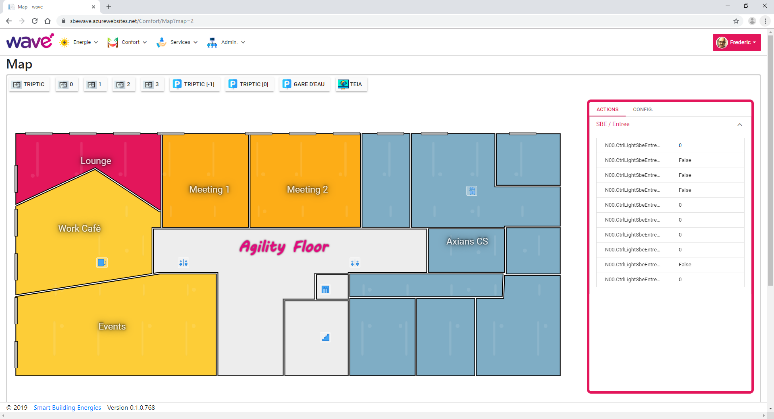 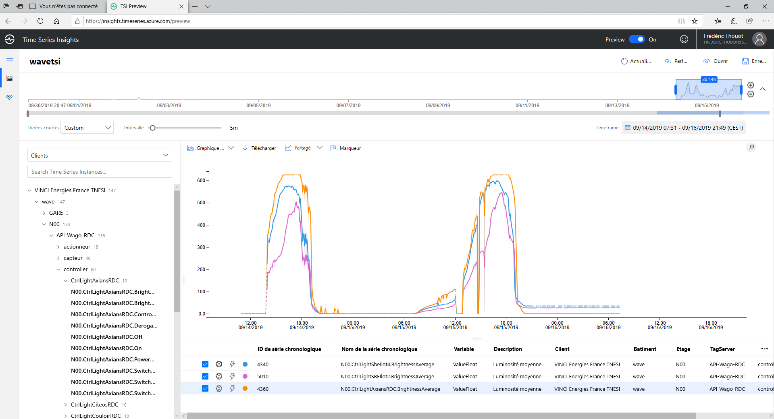 Confort
Energie
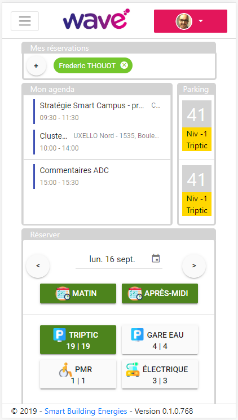 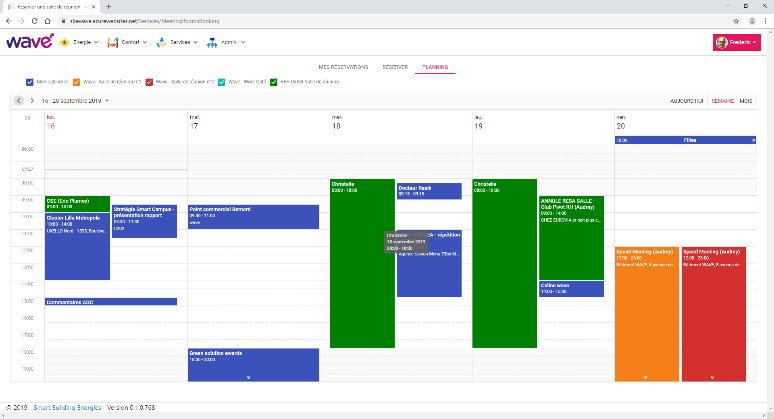 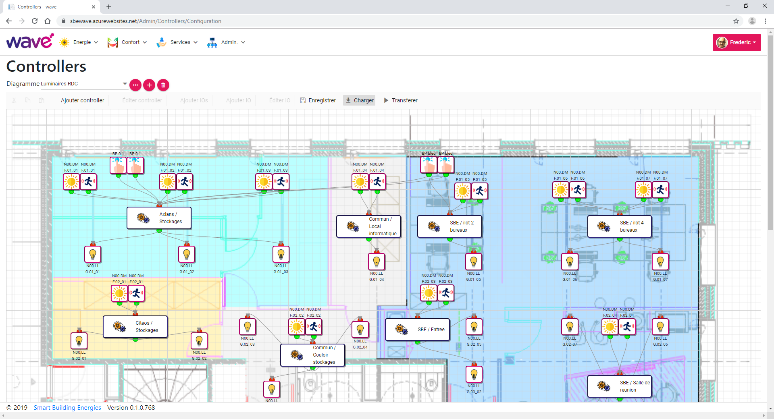 Config.
Services
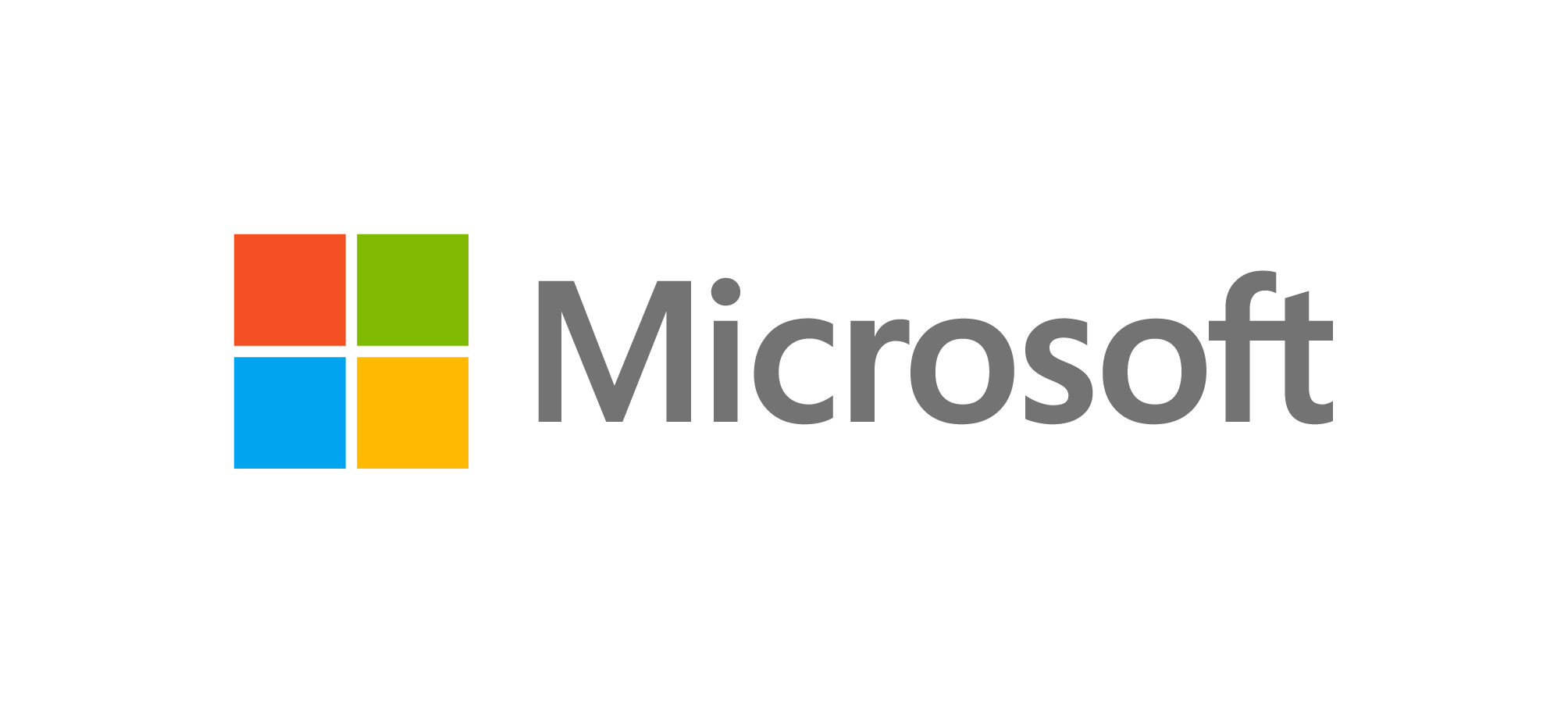 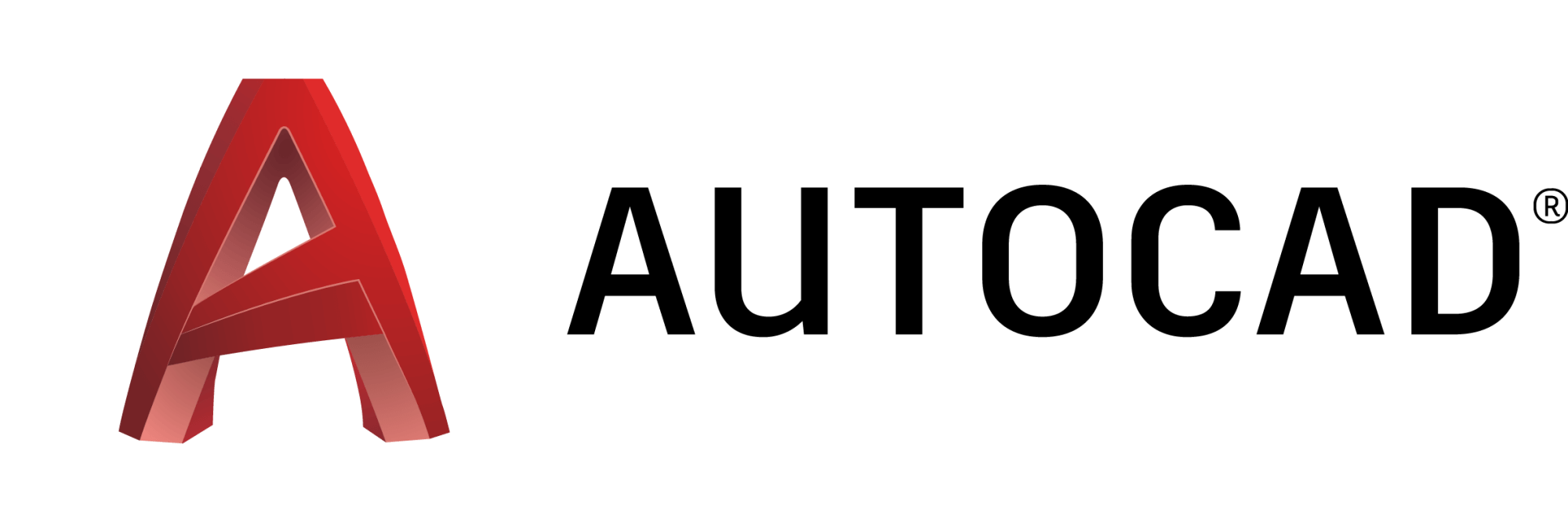 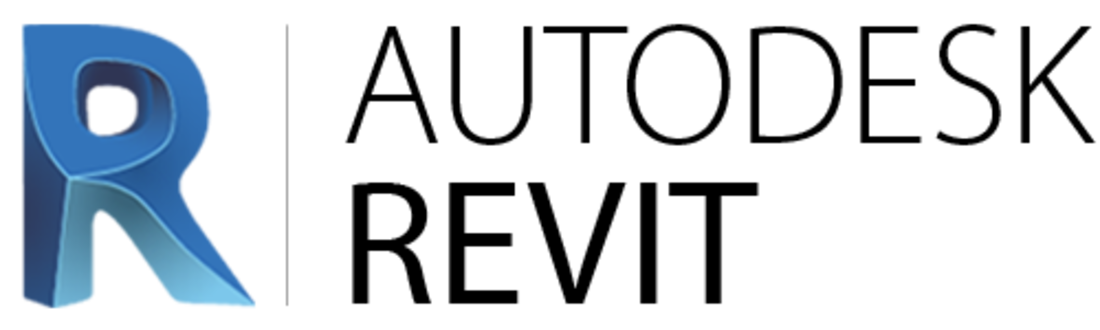 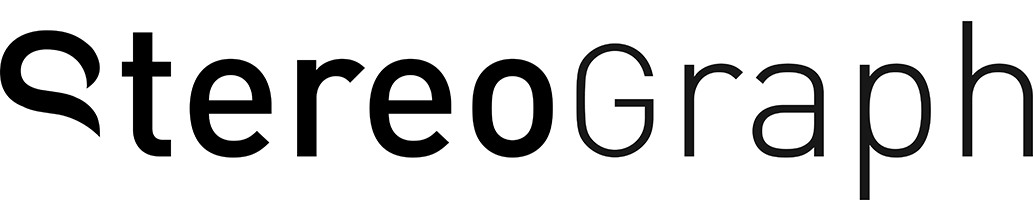 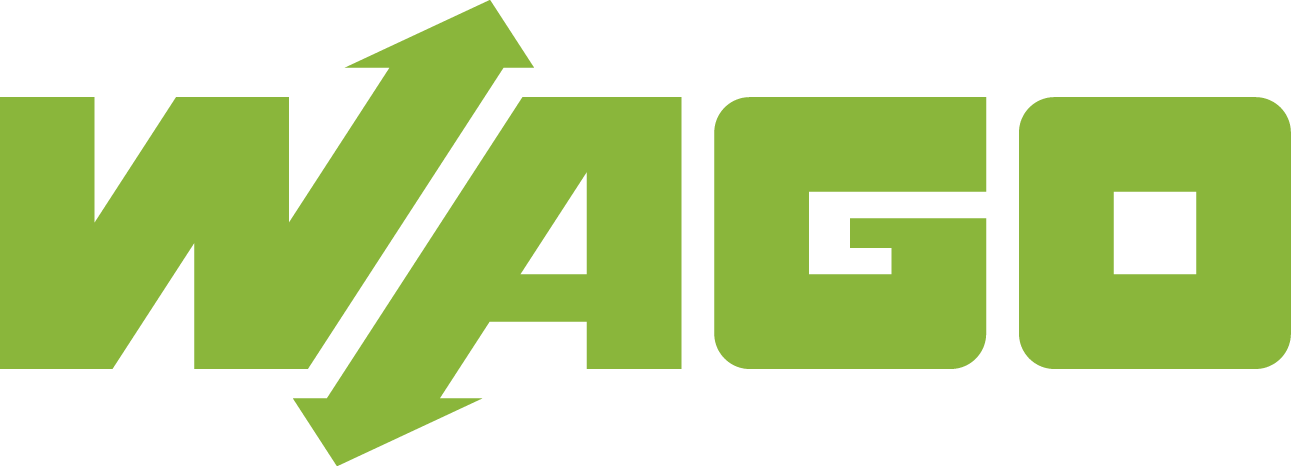 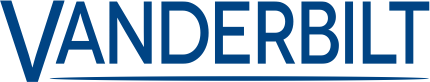 Pour aller + loin…
workshop wave platform